St Barbara’s Award CeremonyLeavers 2021
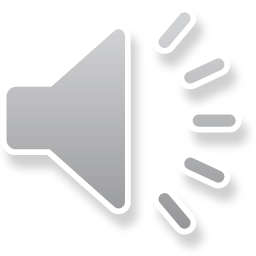 Best Smile
And the Oscar goes to…
Dylan Keegan & Niamh Doherty
Best Dancer
And the Oscar goes to…
Liam Brown & Millie McLaughlan
Greatest Sportsperson
And the Oscar goes to…
Matthew Hanlon & Erin Graham
Master Mathematician
And the Oscar goes to…
Nathan Farrell & Cassiah Fitzpatrick
Super Speller
And the Oscar goes to…
Harris Millar & Mia McPake
Fantastic Reader
And the Oscar goes to…
Callum Dunn & Safeia Ahmed
Awesome Artist
And the Oscar goes to…
Lennon Doyle & Sophie Konecki
Class Comedian
And the Oscar goes to…
Finn McAdam & Emilia McIsaac
Most Likely to Become a Millionaire
And the Oscar goes to…
Jayden Nicholson & Orlaith O’Neill
Most Likely to be Famous
And the Oscar goes to…
Anthony Rae & Sophie McColligan
Most Likely to Become Prime Minister
And the Oscar goes to…
Michael Murray & Mhairi Mackenzie
Most Likely to be a            Influencer
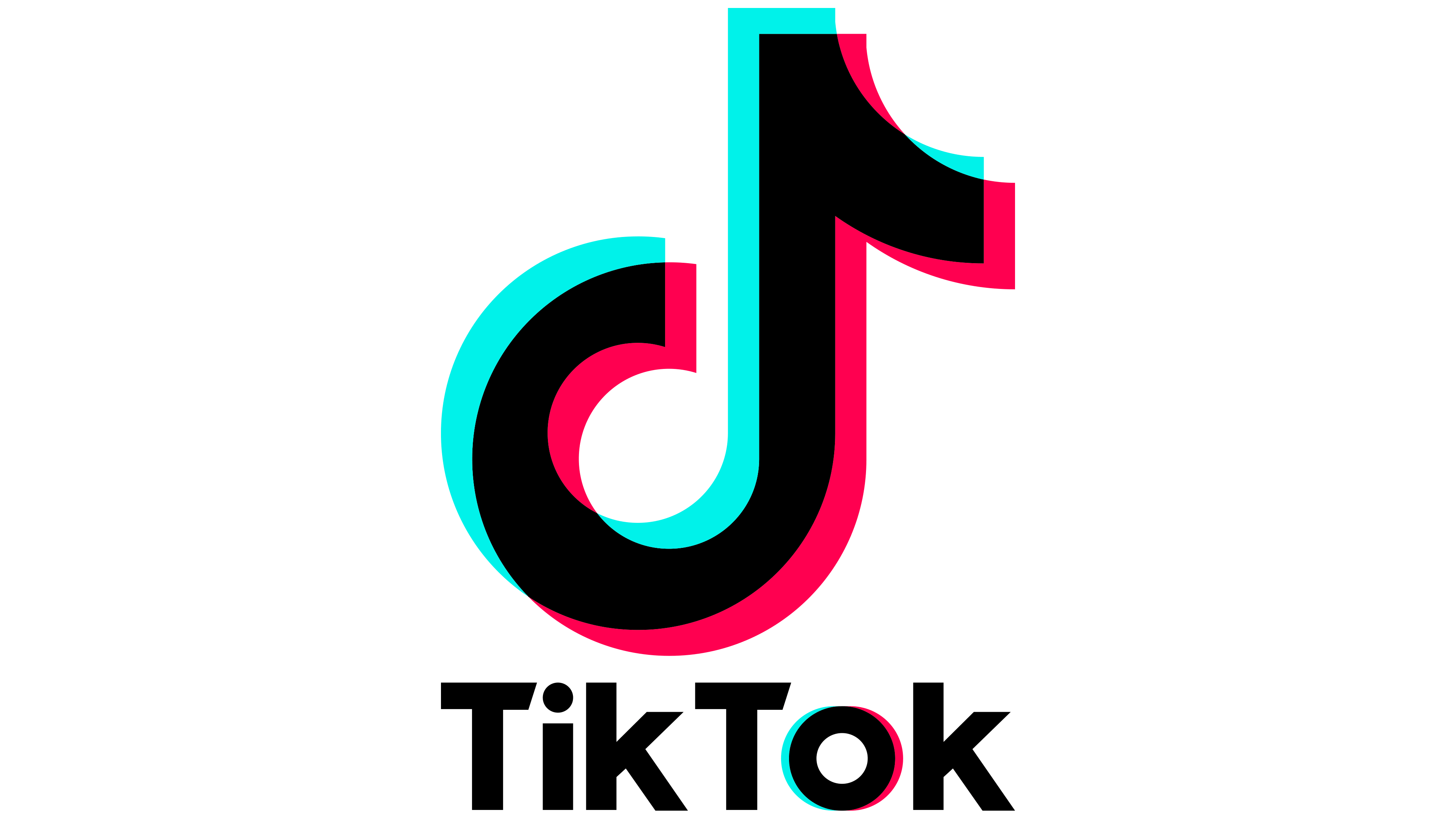 And the Oscar goes to…
Mr McIntosh
Biggest Risk Taker
And the Oscar goes to…
Giovanni Gostoli & Jessica Oliphant
Speediest Sprinter
And the Oscar goes to…
Niall Kenna & Olivia Caldwell
Brilliant Behaviour
And the Oscar goes to…
Harry Coyle-Connor & Olivia Devine
Mr/Miss Manners
And the Oscar goes to…
Shay Wynne & Rebecca Woodhouse
Best Attitude
And the Oscar goes to…
Aidan Harris
Superstar Worker
And the Oscar goes to…
Fraser Sheridan & Katie McGuigan
Thank you for watching!
Oscars 2021 as voted for by YOU…the Class of 2021
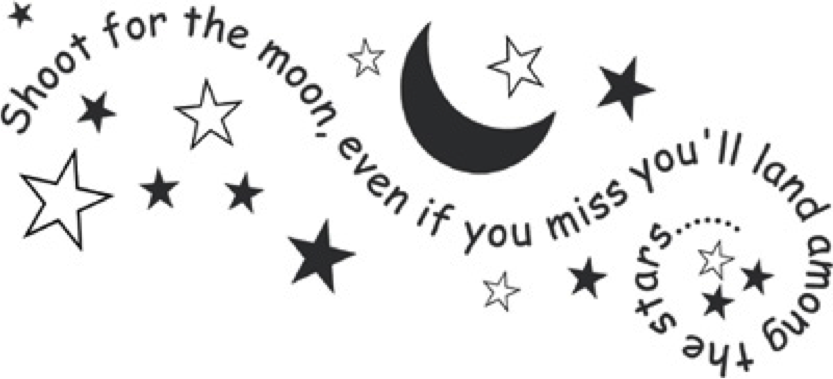